Black History Music
Andrew Brown
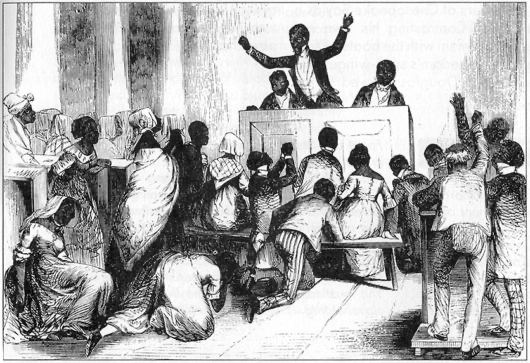 History
[Speaker Notes: Hymn-lining - also called lining-out, raising a hymn or precenting a line - is unaccompanied sacred singing in which a leader chants a line and the congregation sings that line in response.]
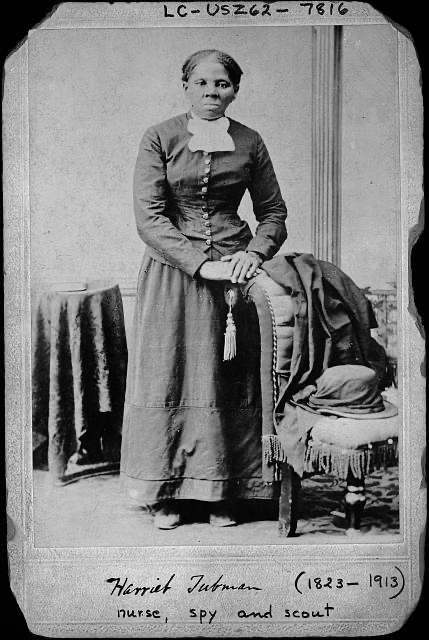 Songs of Freedom
Go Down Moses
Deep Down in My Heart
Jesus Leads Me All the Way
[Speaker Notes: A former slave and "conductor" on the Underground Railroad, Tubman said that she used spirituals such as "Go Down Moses" to signal slaves that she was in the area, and would help any who wanted to escape.]
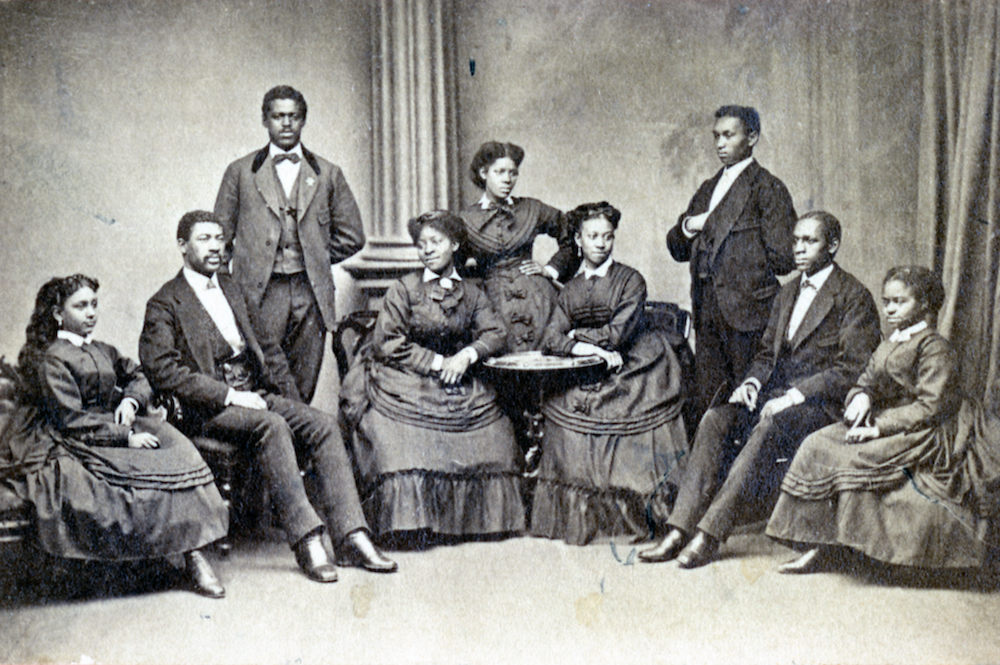 American Spirituals/Hymns
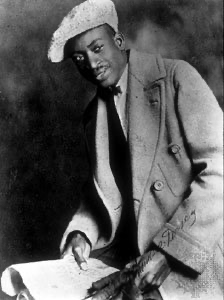 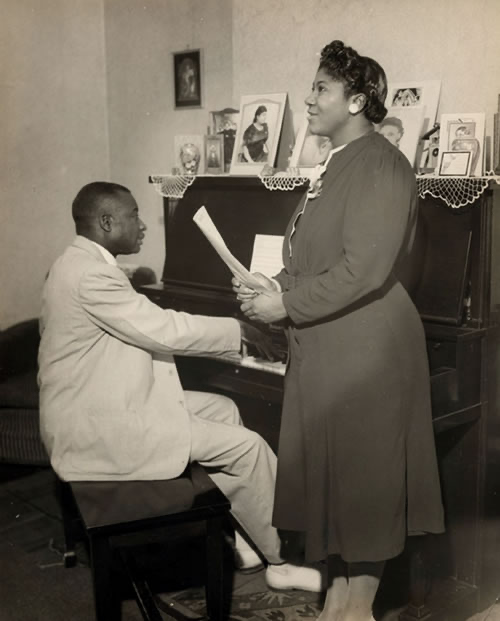 Gospel MusicOrigins
Thomas Dorsey and Mahalia Jackson
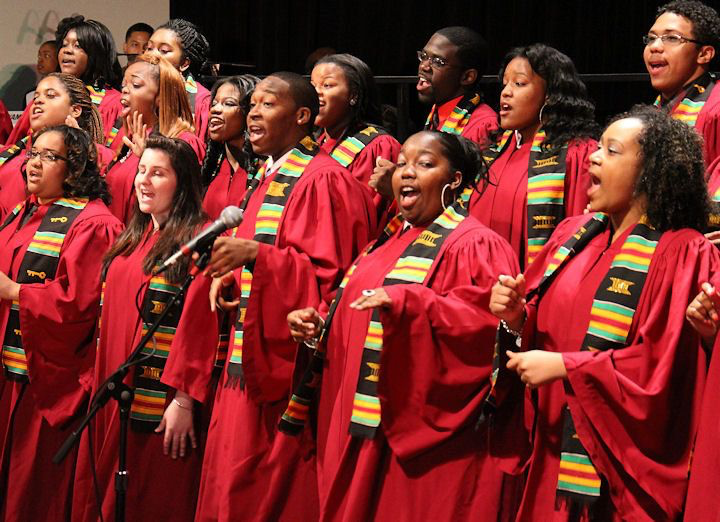 Gospel Continued…
Black Churches thriving independently  
Influences of Secular music invented by African Americans, like Rock and Roll, Jazz, Blues, R&B, and eventually HipHop 
In the other areas of the world like the Caribbean and countries in Africa, their styles of music became infused with Christian music 
Invention of Gospel Choirs and quartet
[Speaker Notes: https://www.youtube.com/watch?v=ZoJz2SANTyo
https://www.youtube.com/watch?v=3wX-YWOr8RQ]
Bibliography
“African American Gospel  :  Ritual and Worship  :  Musical Styles  :  Articles and Essays  :  The Library of Congress Celebrates the Songs of America  :  Digital Collections  :  Library of Congress.” The Library of Congress, www.loc.gov/collections/songs-of-america/articles-and-essays/musical-styles/ritual-and-worship/african-american-gospel.
“African American Spirituals.” The Library of Congress, www.loc.gov/item/ihas.200197495/.
“African American Spirituals.” The Library of Congress, www.loc.gov/item/ihas.200197495/.
Graham, Sandra Jean. “How African American Spirituals Moved From Cotton Fields to Concert Halls: Essay.” Zócalo Public Square, 30 Oct. 2018, www.zocalopublicsquare.org/2018/10/29/african-american-spirituals-moved-cotton-fields-concert-halls/ideas/essay/.
Graham, Sandra Jean. “How African American Spirituals Moved From Cotton Fields to Concert Halls: Essay.” Zócalo Public Square, 30 Oct. 2018, www.zocalopublicsquare.org/2018/10/29/african-american-spirituals-moved-cotton-fields-concert-halls/ideas/essay/.
“The History of Gospel Music.” GospelChops, 5 Feb. 2020, www.gospelchops.com/the-history-of-gospel-music/.
Music, Ranker. “The Most Beautiful Negro Spiritual Songs.” Ranker, www.ranker.com/list/famous-negro-spiritual-songs/ranker-music.
“Take 6: Jubilee Quartets.” Black Music Scholar, blackmusicscholar.com/quartets/.